ЕГО ВЕЛИЧЕСТВО    СЛОВАРЬ !!!
Лингвистическая викторина
Словарь - это не просто книга, он собой завершает и одновременно предвосхищает множество книг, он подводит итог развитию языка и прокладывает ему пути в будущее
22 ноября –
День словаря
Почему именно 22 ноября стоит отмечать День Словарей и Энциклопедий?

Это день рождения Владимира Ивановича Даля (1801 - 1872), создателя "Толкового словаря живого великорусского языка".
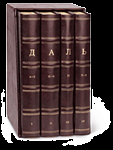 Владимир Иванович Даль
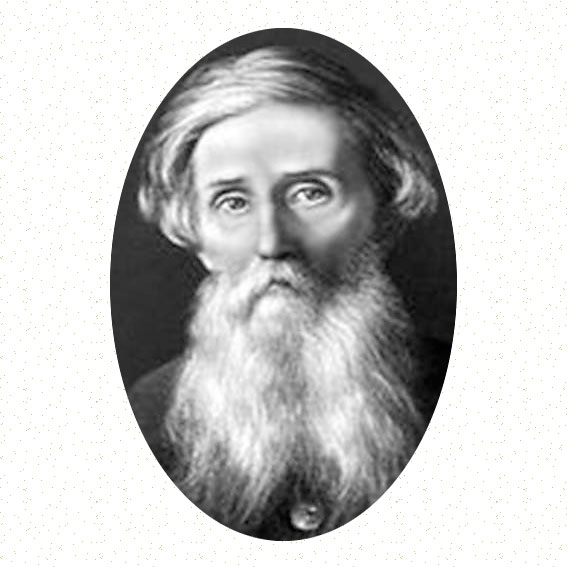 - лексикограф, этнограф, писатель, медик. Почетный академик Петербургской академии наук. Занимался изучением русских говоров и фольклора. Основной труд - "Толковый словарь живого великорусского языка" (1861-1868).
Есть ли праздники словаря
В Великобритании?
В США?
В Германии?
Во Франции?
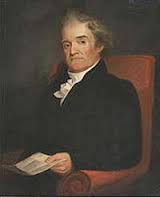 В Великобритании, день словаря не отмечается, зато отмечается в Соединенных Штатах Америки, 16 октября в день рождения Ноя Вебстера, котрый является основателем вебстерской серии словарей американского языка.
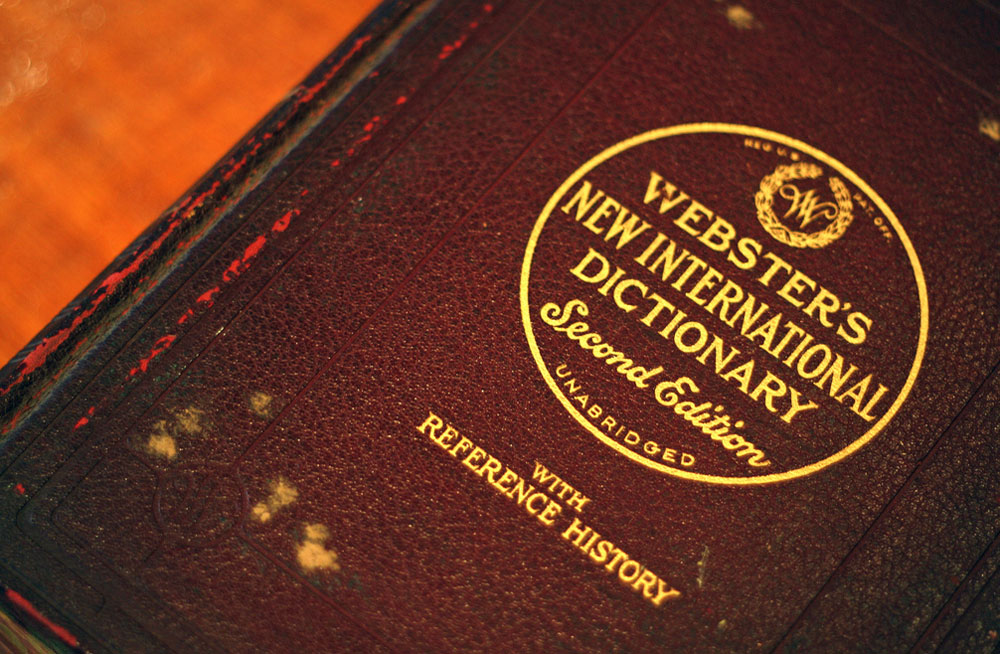 Великобритания 
США
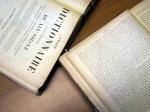 Les journées internationales
 des dictionnaires en France
Каждый год, начиная с 1994 года на третьей неделе марта во время Недели Франкофонии проходит День Словарей, организованный по инициативе Жана Прюво, французского лексикографа, ученого, преподавателя.
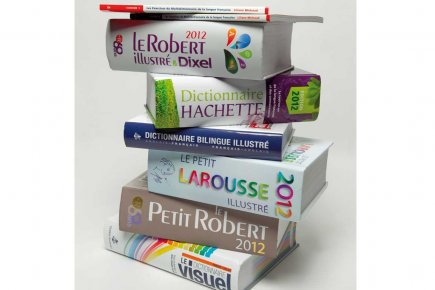 Германия
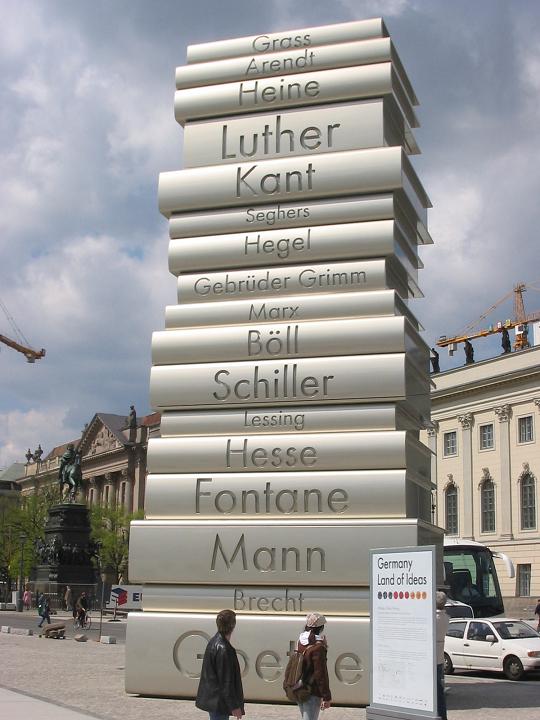 23 апреля 
празднуется провозглашенный в 1995 году ЮНЕСКО Всемирный  день чтения, книг, культуры письменного слова и авторских прав
Когда появился первый словарь
В Великобритании?
В США?
В Германии?
Во Франции?
Первым английским словарем является «Эпинальский глоссарий», который был создан в 7 веке, составитель данного словаря не известен.
в 1440 году Галфрид Грамматик из Норфолка составил словарь Promptuarium Parvulorum
 («Сокровищница для молодежи»).
Этот словарь был напечатан в 1499 году.
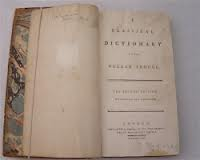 В 1721 лондонец Натаниэл Бейли, издал Универсальный этимологический английский словарь (An Universal Etymological English Dictionary).
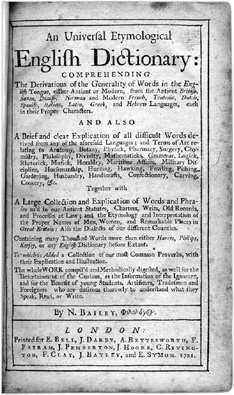 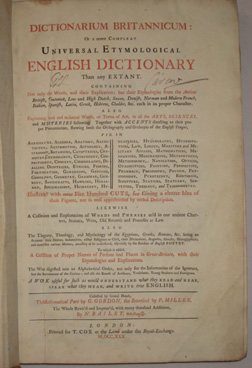 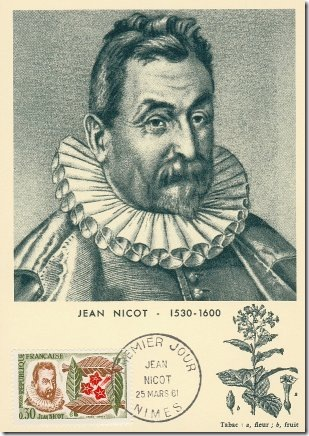 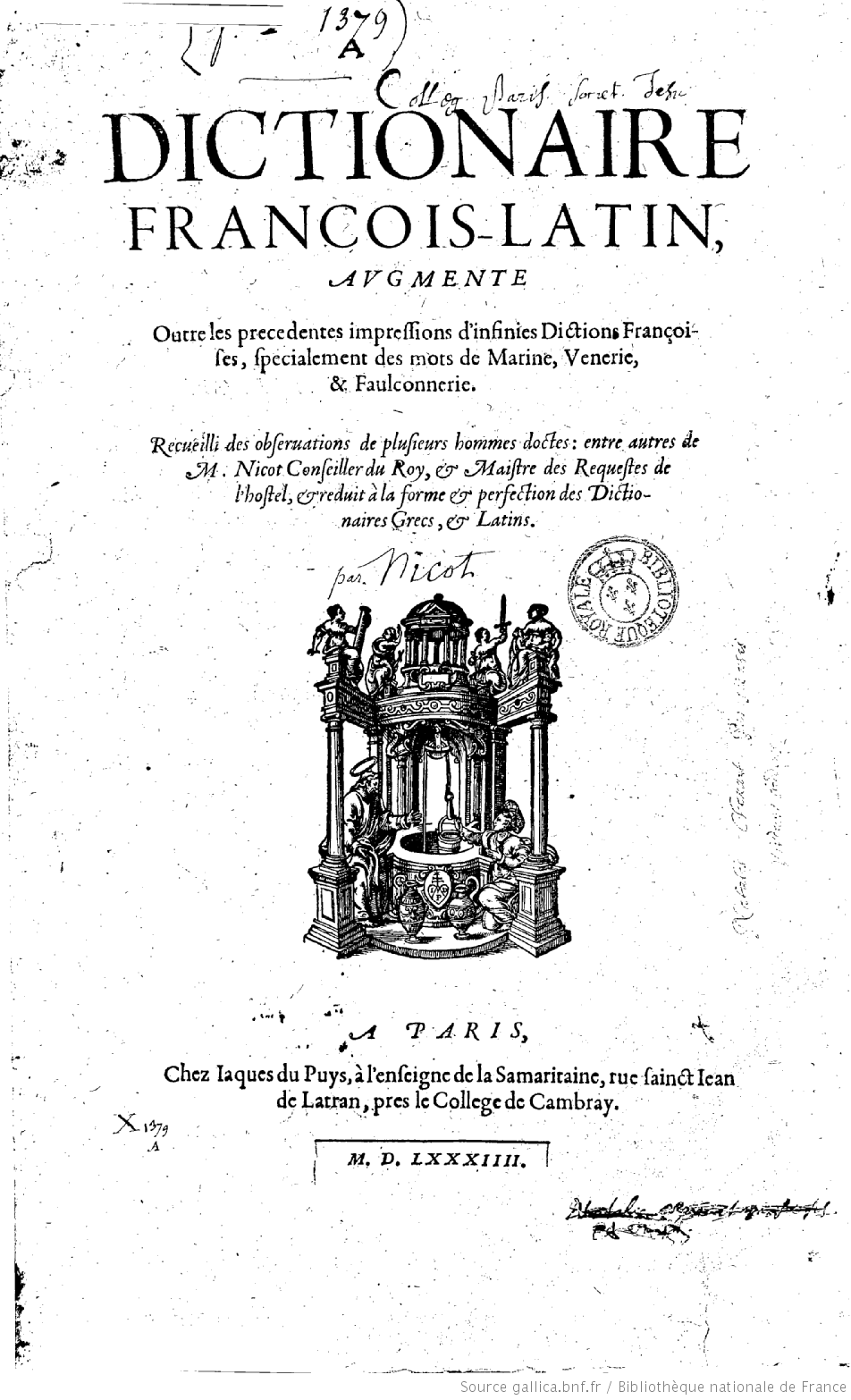 Thresor de la langue françoyse tant ancienne que moderne
Автор : Jean Nicot ( diplomat et philologue )
Публикация : 1606,
Этот труд предлагал объяснение смысла слов, их орфографию,
 род, происхождение, 
сочетаемость и устойчивые выражения
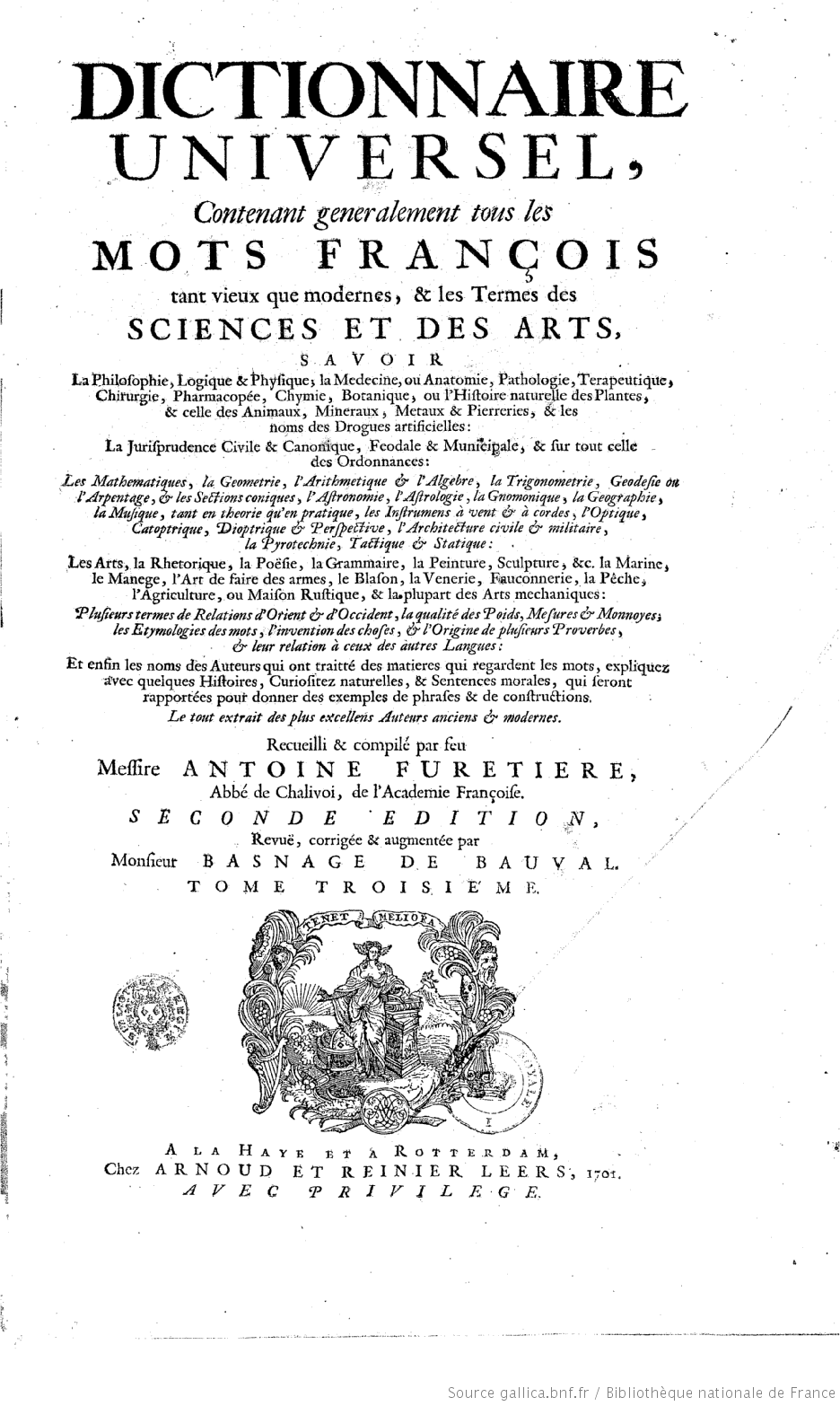 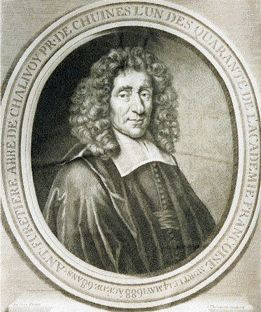 Публикация: 1690
Автор: Antoine Furetiere
Лучшая работа по лексикографии  XVII века, символизирует важный этап в истории словарей своим исключительным богатством  и научным подходом.
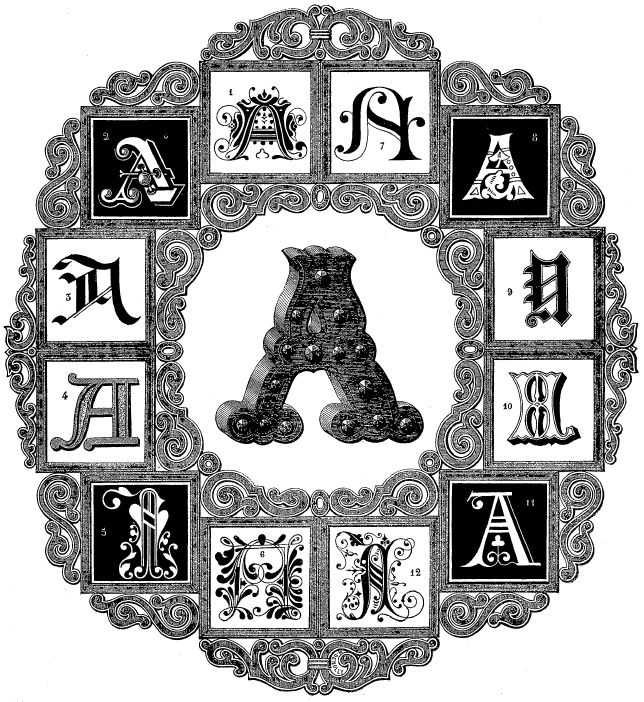 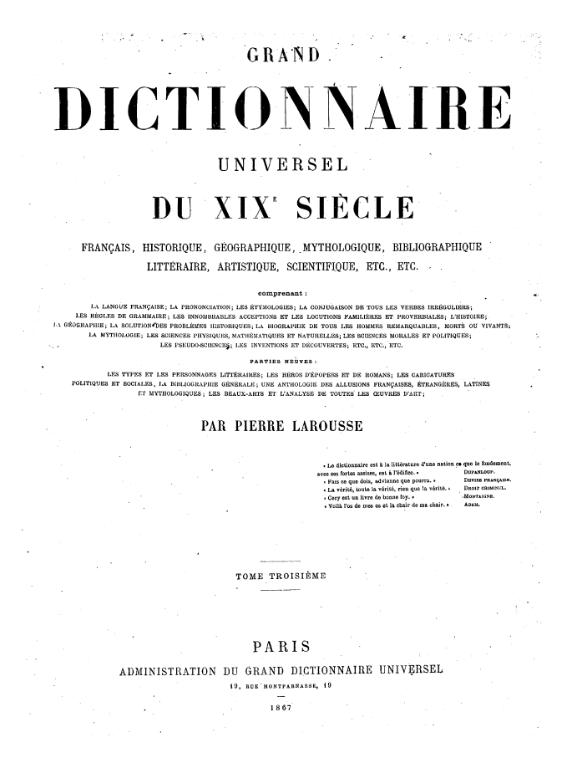 Le Grand dictionnaire universel du XIXe siècle
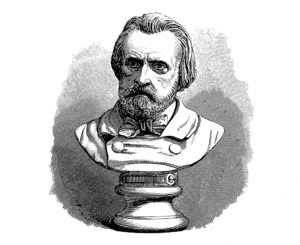 Большой универсальный словарь XIX века Пьера Лярусса в 17 больших томах (1866-1876) – имеет исключительную ценность из-за своего энциклопедического богатства. Лексикологическая ценность отвечает лучшим произведениям своего времени.
Первым «предком» немецкого словаря 
можно считать  Codex Abrogans. Глоссарий содержал 3 670 старонемецких слов и 14 600 документов. Предположительно его авторами были священник Арбео(Арибо) фон Фрайзинг(783 или 784) или монах Керо.
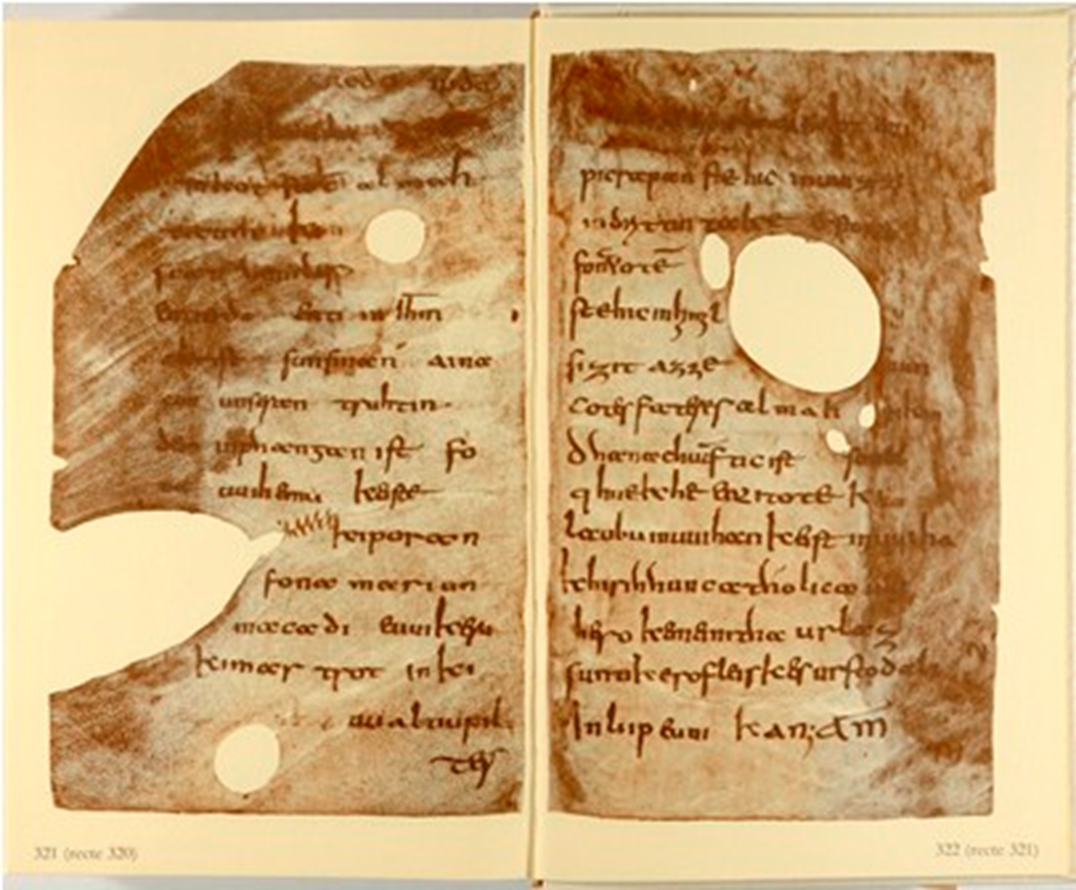 Самым старым словарём 
В Германии считается
 «Das Deutsche Wörterbuch“ или
Просто «Der Grimm». 
В 1838 году Братья Вильгельм и 
Якоб Гримм начали составлять
словарь. 
Работа над ним длилась120 лет,
и последний 32 том
 появился лишь 1961 году.
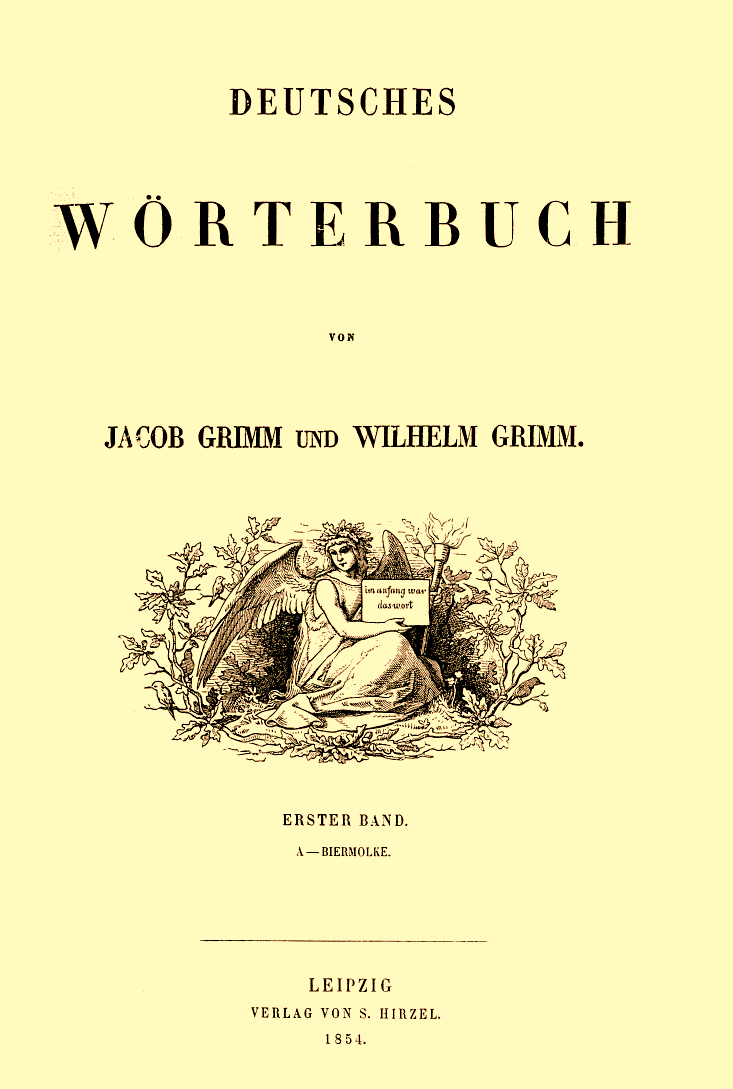 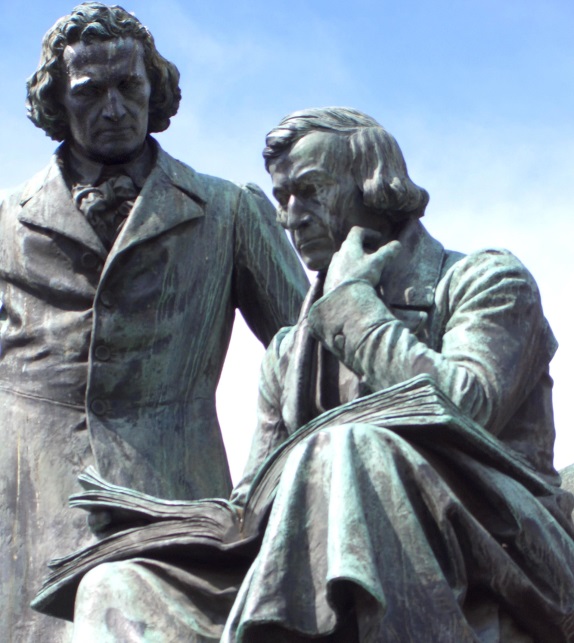 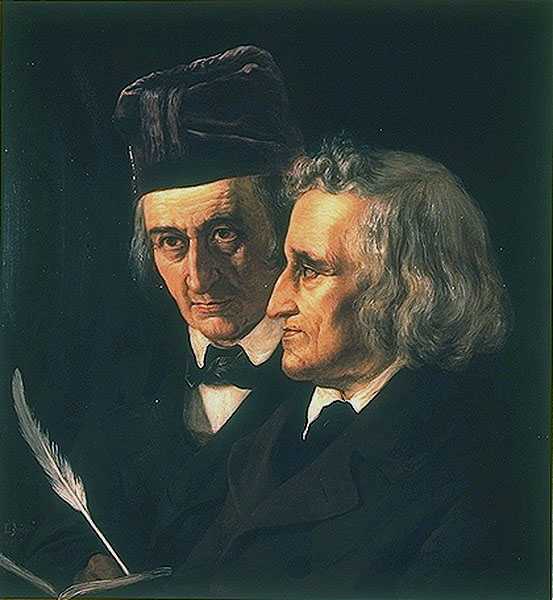 Самые известные издательские дома
Самые известные словари
Самым известным издательским домом в Англии является                       His Majesty's Stationary Office.
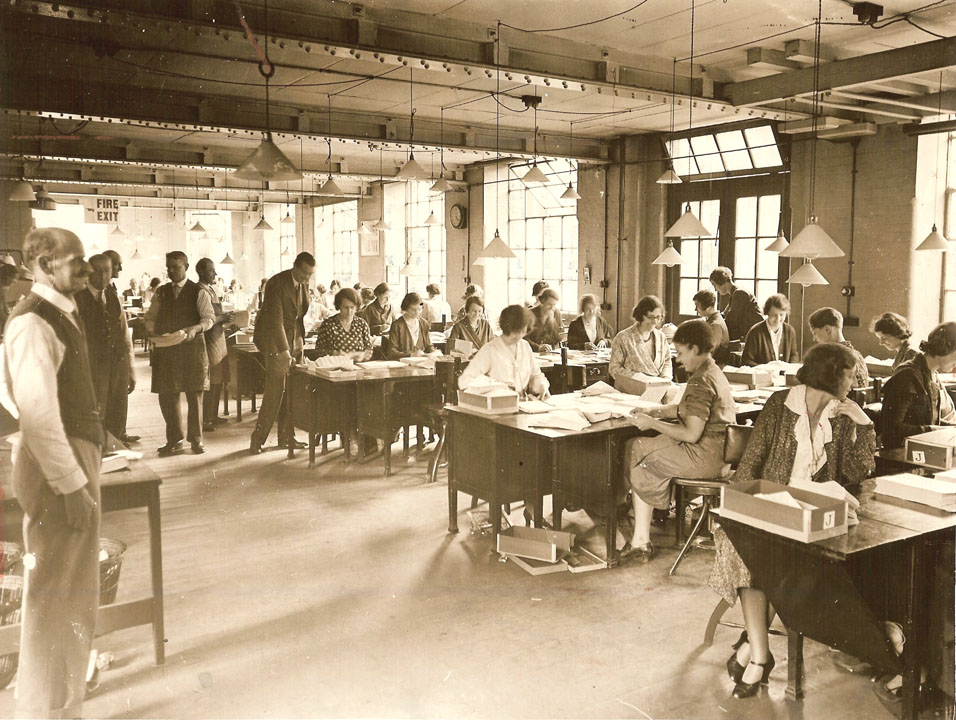 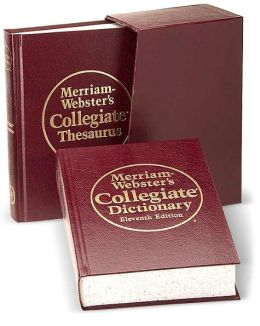 English 
dictionaries
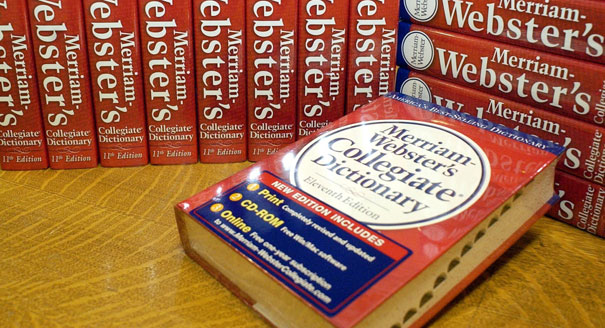 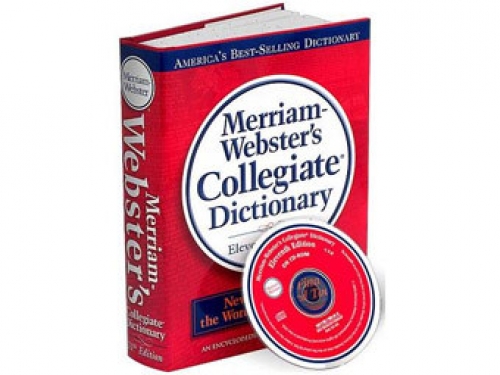 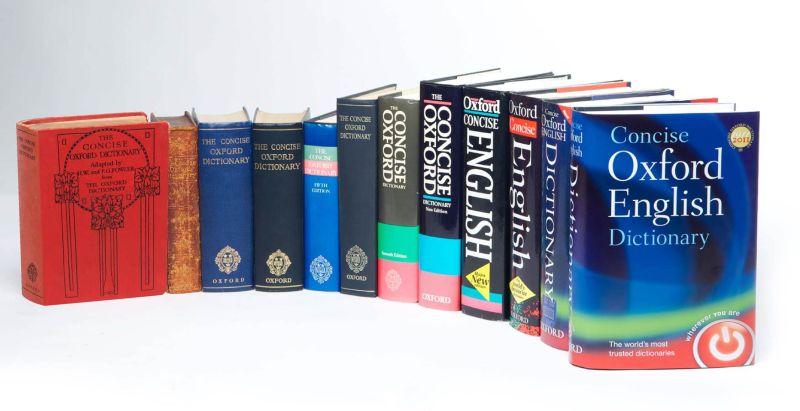 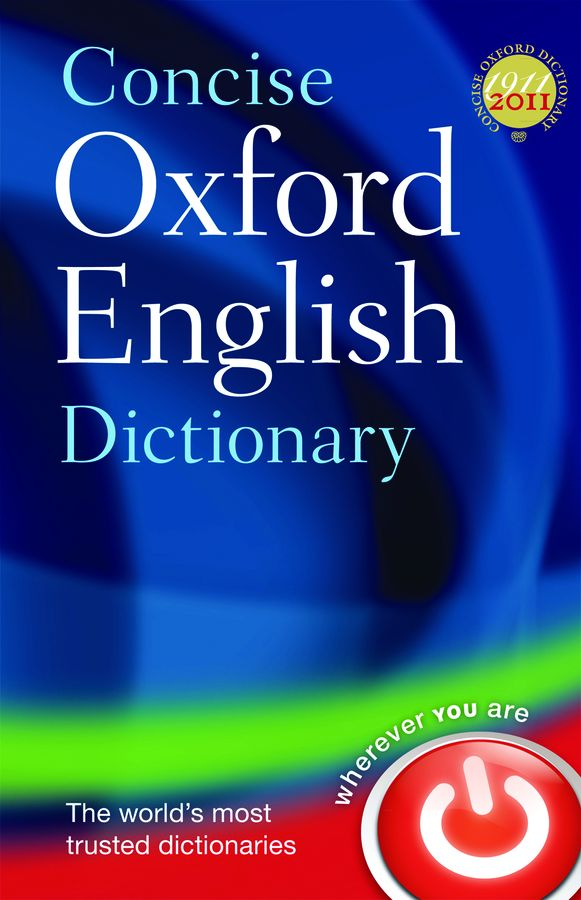 La maison Larousse
Издательство Larousse публикует каждый год исправленное издание
    своего словаря, первый из которых был издан в 1905 году
 Claude Augé
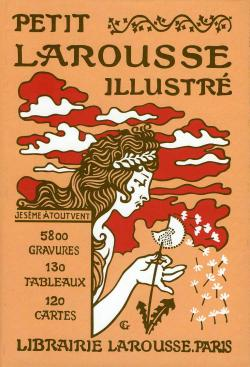 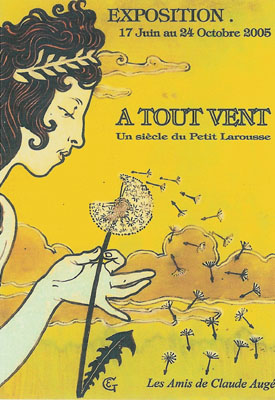 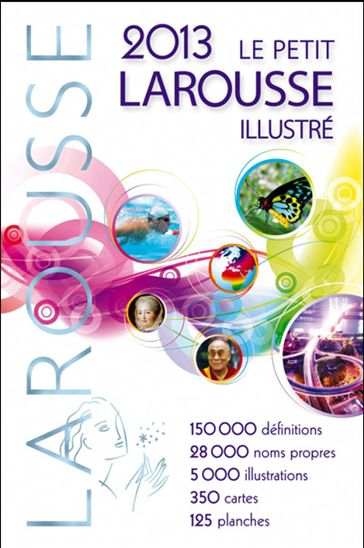 « Le premier grand dictionnaire de langue du xxe siècle »
Dictionnaire alphabétique et analogique de la langue française (ou Grand Robert de la langue française).
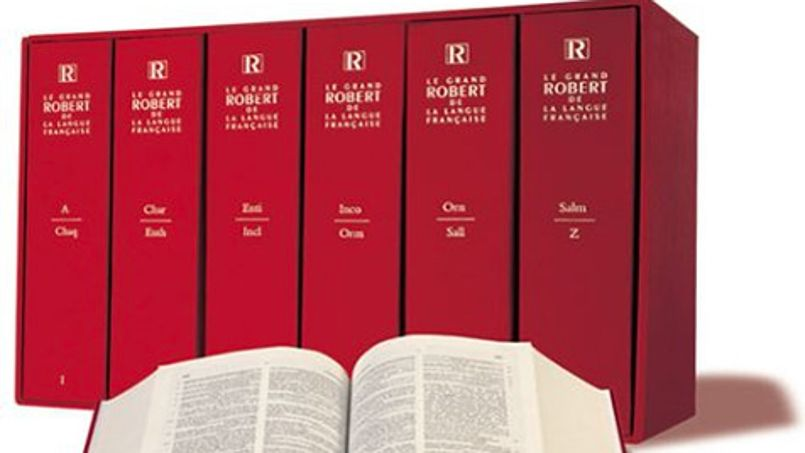 (1950-1964)
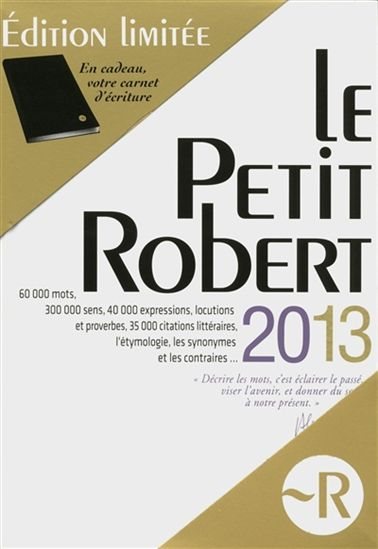 Sa nomenclature est très vaste. L’ouvrage donne des informations étymologiques, orthographiques, phonétiques ; commente l’emploi des mots ; fournit des synonymes, des antonymes, etc.
Издательский дом Дуден
Основанный Конрадом Дуденом издательский дом Дуден выпускает под своей маркой множество словарей немецкого языка:
12-томный словарь немецкого языка. С 1880 по 1996 года являлся единственным авторитетным источником, использующимся для определения правильности написания слов в официальной переписке и учебных заведениях.
 Первый том, являющийся орфографическим словарём, выдержавшим 24 издания, выпускается также отдельно под названием «малый Дуден» (Der kleine Duden). 
.
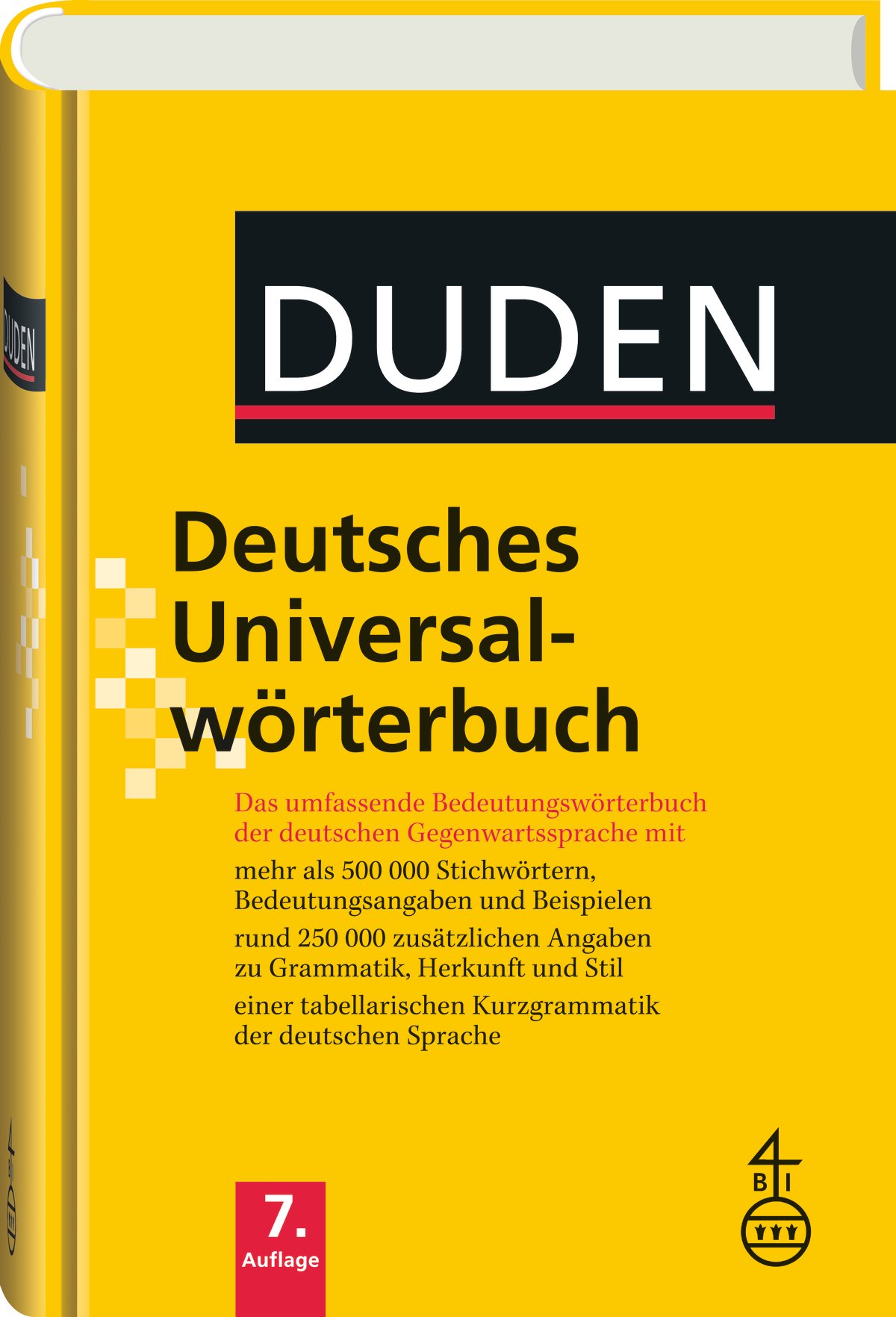 Герхард Варих (также Вариг, нем. Gerhard Wahrig;
 10 мая 1923, Бургштедт, 
Саксония — 2 сентября 1978, Висбаден, Гессен) — немецкий лингвист, лексикограф. Также работал в области семантики и грамматики.
Главная его работа — Deutsches Wörterbuch («Словарь немецкого языка», также известный как Der Wahrig, впервые изданный в 1966 году), который переиздается до сих пор.
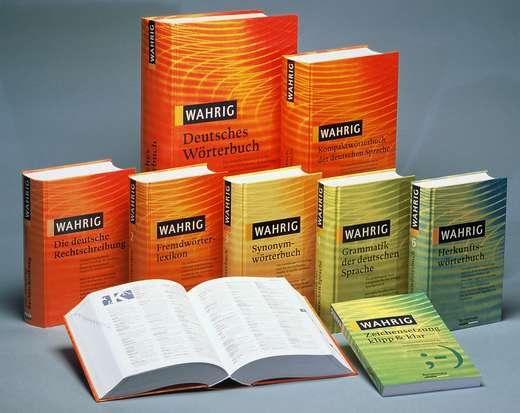 Какие бывают словари?
Переводной
Толковый
Синонимов
Антонимов
Страноведческий
Этимологический
Орфографический
Профессиональный
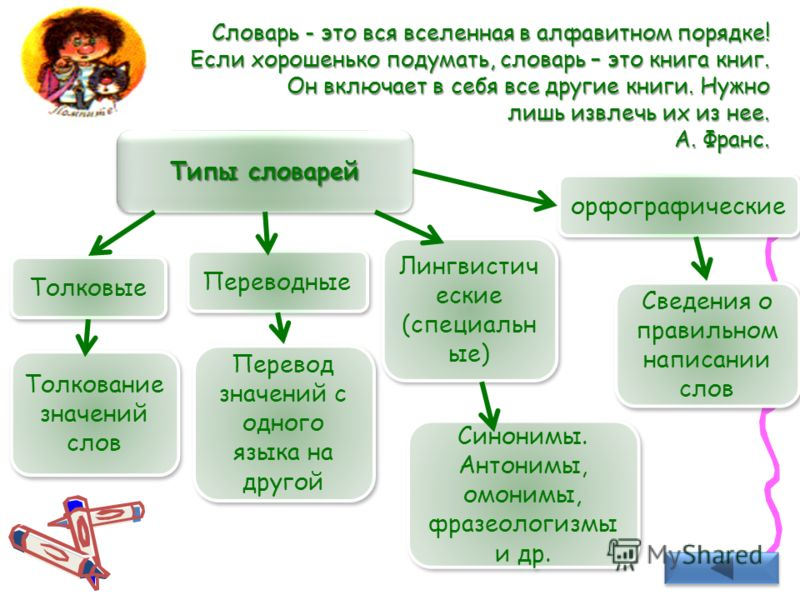 Задание 1
В каких странах отмечается праздник словаря?
Совпадают ли даты праздников?
Задание 2
В каком веке и в какой стране появился первый печатный словарь?
Задание 3
История какого словаря связана с известными сказками?
Задание 4
Какие самые известные первые издательские дома вы знаете?
Задание 5
Какие типы словарей вы можете назвать?
Задание 6
Каким словарем вы воспользуетесь, если вам нужно:
Перевести слово с одного языка на другой?
Понять значение слова?
Узнать историю происхождения слова?
Узнать, как правильно произнести слово?
Узнать, как перефразировать слово или предложение?
Узнать слово с противоположным значением?
Задание 7
В английских, французских и немецких словарях встречаются сокращения. Что они означают?
Английские словари:
    n (U/C), v, adj, adv
Немецкие словари:
f, m,pl,,sing, adj
Французские словари: n, f, m, v, adj, adv
Вы видите 2 статьи из англо-английского словаря. Какую информацию вы можете извлечь?
Article – n (C) 
A piece of writing that is published in a newspaper or magazine: He wrote articles for The Times.
A noun determiner:
    a table
Prefer – v (preferred) To like or to want someone or something more than someone or something else: Which do you prefer, the red ball or the blue one?
Вы видите 2 статьи из немецко-русского словаря. Какую информацию вы можете извлечь?
Schuh, der(des~(e)s ; 
die ~ e) башмак; die Schuld einem anderen in die Schuhe schrieben -свалить вину на другого
Kochen (kochte; h. gekocht) 
1.vt варить, стряпать;
 2.кипеть, вариться
Вы видите 2 статьи из французско-русского словаря. Какую информацию вы можете извлечь?
Admirer – vt, 1
1. любоваться, восхищаться
~ la nature – любоваться природой
~ le paysage – восхищаться пейзажем
2. удивляться
Magasin – m
1. магазин; grand ~ - универсальный магазин
2. амбар; воен. уст. – склад
3. магазин (в оружии)
Спасибо за внимание!
До новых встреч!